Apprendimento visuale:
Problemi con le frazioni
Claudio Marchesano
Vera Francioli
22 gennaio 2018
Le Frazioni e il metodo a barra
1
0
3/4
3/4
Rappresentazioni di una frazione
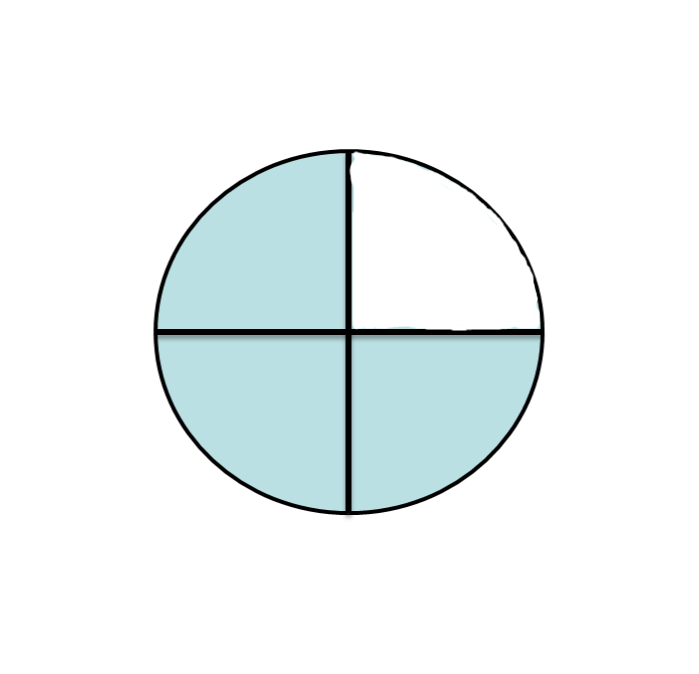 Rettangoli
Diagramma a torta
Rappresentazione con insiemi
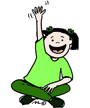 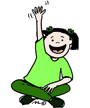 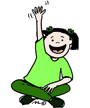 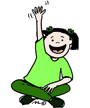 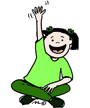 Se in una classe di 20 studenti ci sono 15 ragazze e 5 ragazzi , allora I ¾ sono ragazze
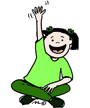 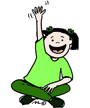 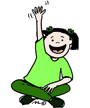 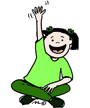 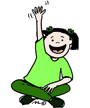 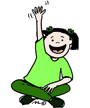 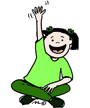 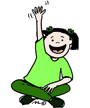 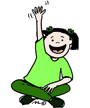 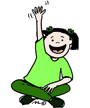 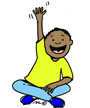 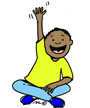 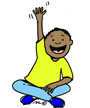 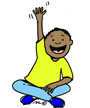 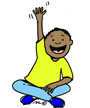 Confronto tra frazioni con lo stesso denominatore
>
Confronto tra frazioni con lo stesso numeratore.
>
Frazioni equivalenti
=
=
Frazioni equivalenti
Somma tra frazioni
Differenza tra frazioni
Somma tra frazioni : il m.c.m.
diventa
Il Minimo comune multiplo
diventa
Scomponiamo insieme 
il numero 300
300
2
150
2
75
3
25
5
5
5
1
Problema con Frazioni
Ho dato 1/5 di una bottiglia piena di mezzo litro d’acqua  a Remo e 2/5 a Romolo.  Quanta acqua è rimasta in bottiglia  ?
Mezzo litro d’acqua
Remo
Romolo
?
2/5 di acqua è rimasta in bottiglia.
Problema con Frazioni
4/5  degli iscritti al corso di matematica sono donne.  Se ci sono 6 maschi, quanti sono gli iscritti in tutto?
Iscritti al corso
6
6
6
6
6
6 x 5 = 30
Femmine
Maschi
Ci sono 30 iscritti in tutto
Pierino ha 200 macchinine .  5/8 di esse sono  Ferrari e il restante di altre case automobilistiche.  Ha dato 1/5  delle Ferrari ad un suo amico.  Quante macchinine ha in tutto?
200 macchinine
Ferrari
?
Altre marche
7/8 x 200 = 7 x (1/8 x 200) = 7 x 25 = 175
Pierino ha ancora 175 macchinine.
Aldo ha  3/7 delle caramelle che ha Teresa . Se Aldo  dà 1/6 delle sue caramelle a Teresa , quante caramelle  ha rispetto a Teresa . Esprimere il risultato come una frazione
Aldo
Teresa
Il rapporto cercato è in termini di frazione   5:15
oppure     1:3
Proposta di lavoro
Ed ora lavorate voi (a gruppi)
Risolvete I seguenti problemi:
Andrea ha i ¾ dei soldi che ha Nicola. Nicola Ha 80 Euro. Quanti soldi ha Andrea
Andrea ha ¼ delle caramelle che ha Francesca.
      Sapendo che Andrea Ha 12 caramelle, quante caramelle ha Francesca ? 
In una classe 1/8 degli alunni è di sesso maschile. Sapendo che le femmine sono 21, quanti sono gli alunni della classe ?
A quanti metri corrispondono i 5/4 di 80 cm ?
A quanti metri corrisponde 0.4 m per 2,5 m ?